SynchronicityLifestyle Medicine & Integrated Behavioral Health:Practices that add value to one another
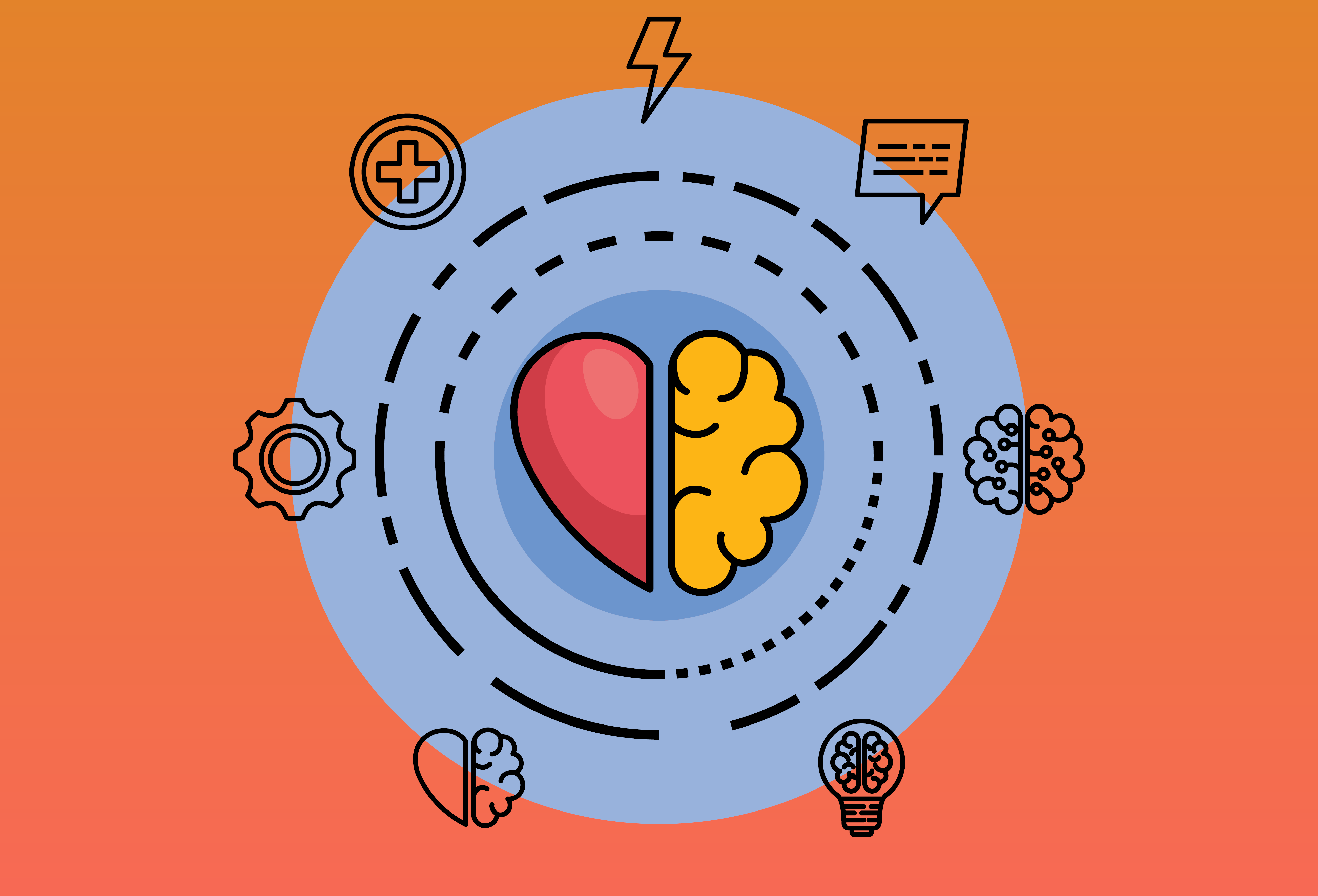 Cathy Moonshine, PhD, DipACLM, CSAC
Benjamin Wing, MD, MSc
CM
IT IS estimated That less than 10% of New Year's resolutions are achieved. (University of Scranton Psych Professor John C. Norcross, Ph.D.)
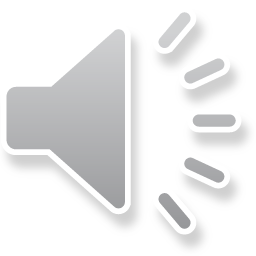 CM
Safeguarding 
New Year’s Resolutions
Choose SMART goals. 
Identify successful people & habits.
Develop daily rituals.
Tap into encouraging supports.
Expect success.
Making
New Year’s Resolutions Stick
The idea and reality of change are not the same. 
Some patients never quite get started. 
Come February, the reality of the year sets in and resolutions can lose their sparkle.
Safeguard resolutions & change plans by adopting a sustainable approach for success.
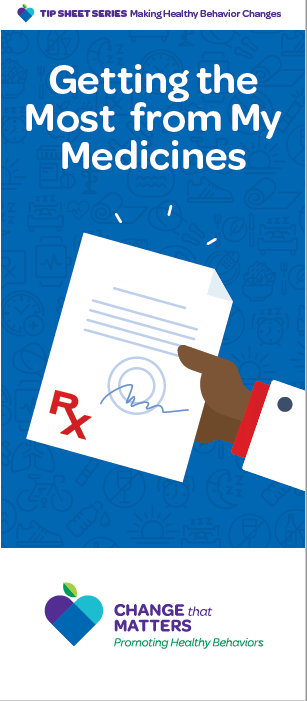 CM
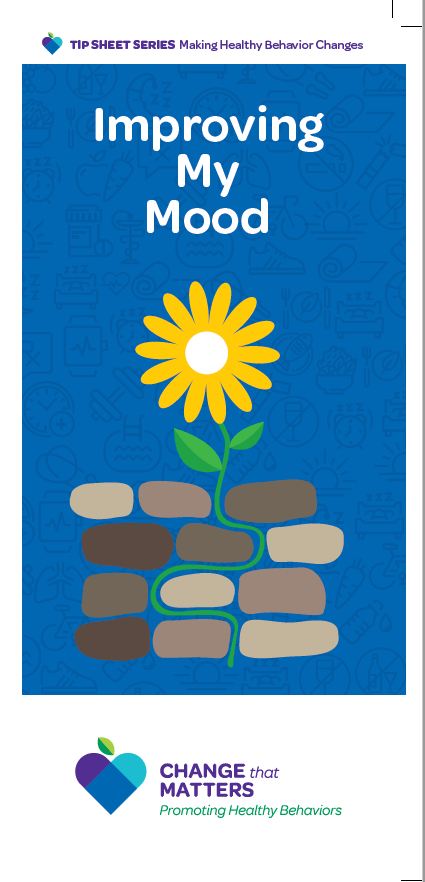 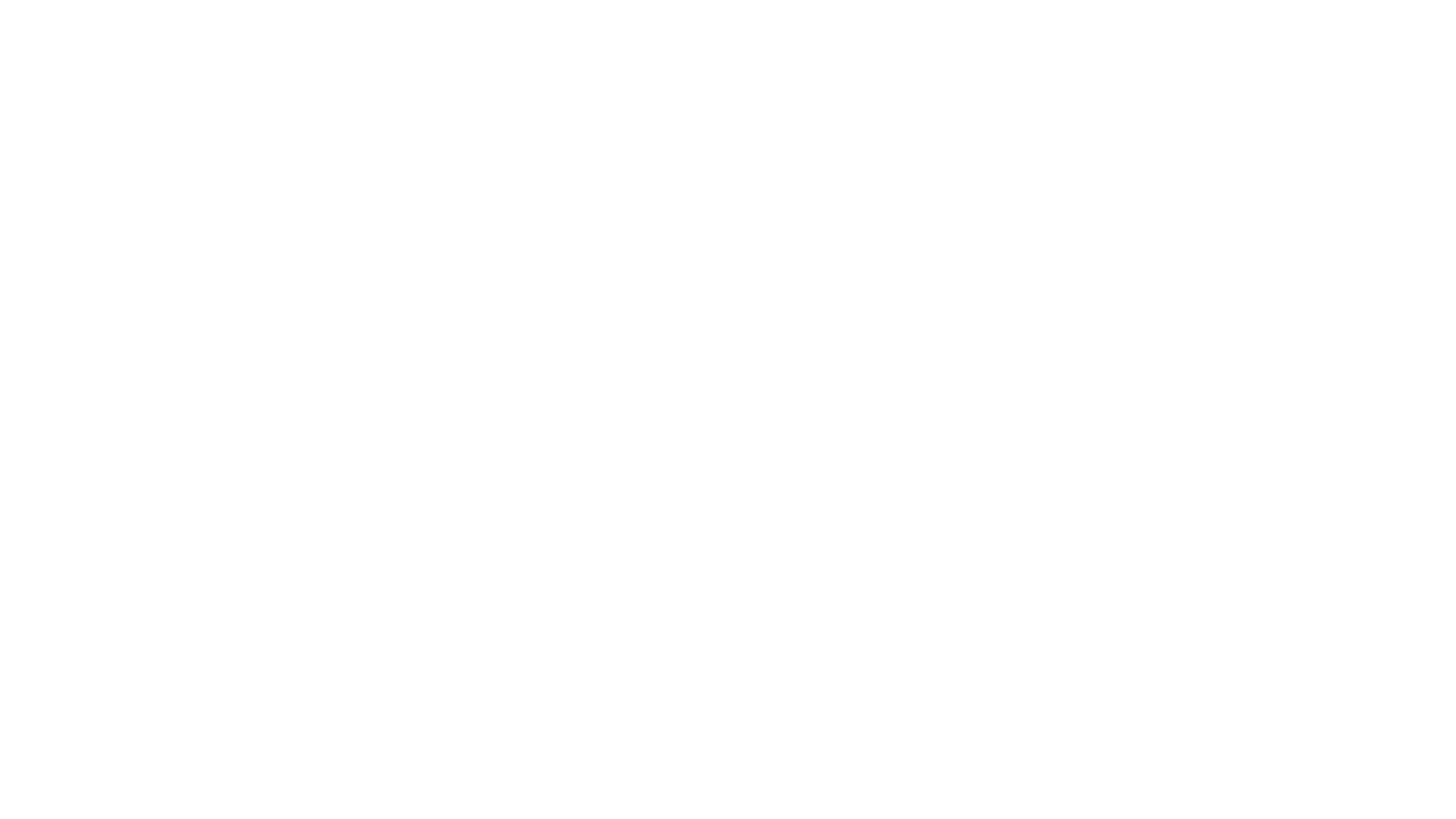 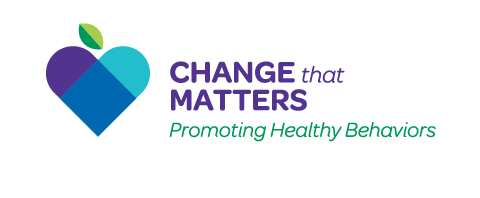 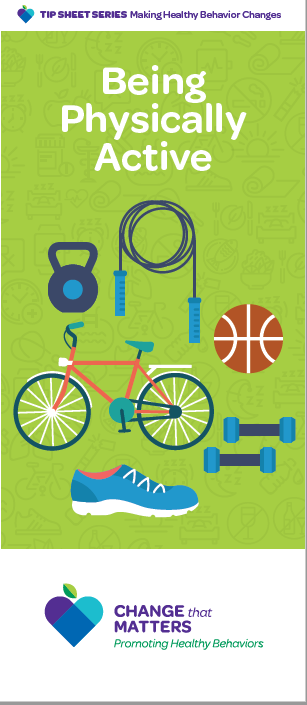 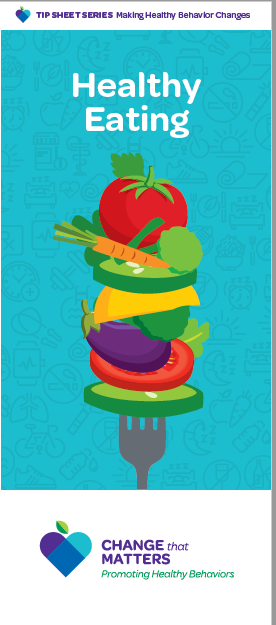 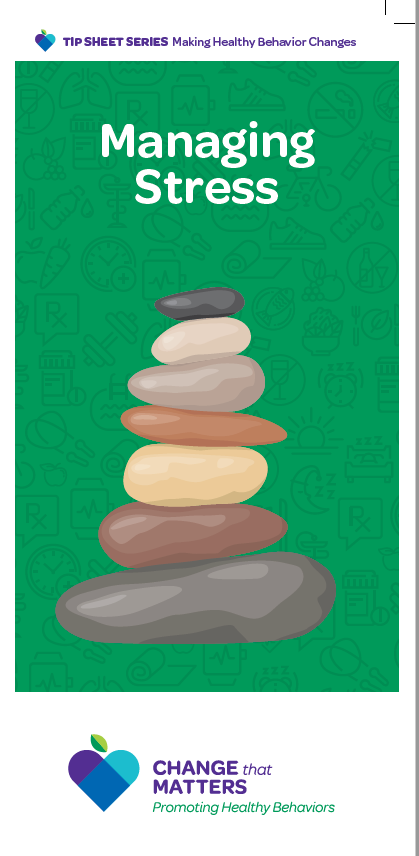 changethatmatters.umn.edu
CM
Chronic illnesses like hypertension, diabetes, obesity, and cardiovascular disease are aggravated by poor health habits such as inadequate physical activity, poor nutrition, smoking, and problematic substance use. 

Primary care settings are uniquely positioned to screen and support individuals with physical and behavioral health needs through team-based care embedded in Lifestyle Medicine. 

Members of the Lifestyle Medicine team may include physicians, integrated behavioral health clinicians, medical specialists, pharmacists, nutritionists, PT/OT, and health coaches, among others. 

Lifestyle Medicine professionals work on health promotion and lifestyle changes to optimize physical and psychological health.
Lifestyle Medicine
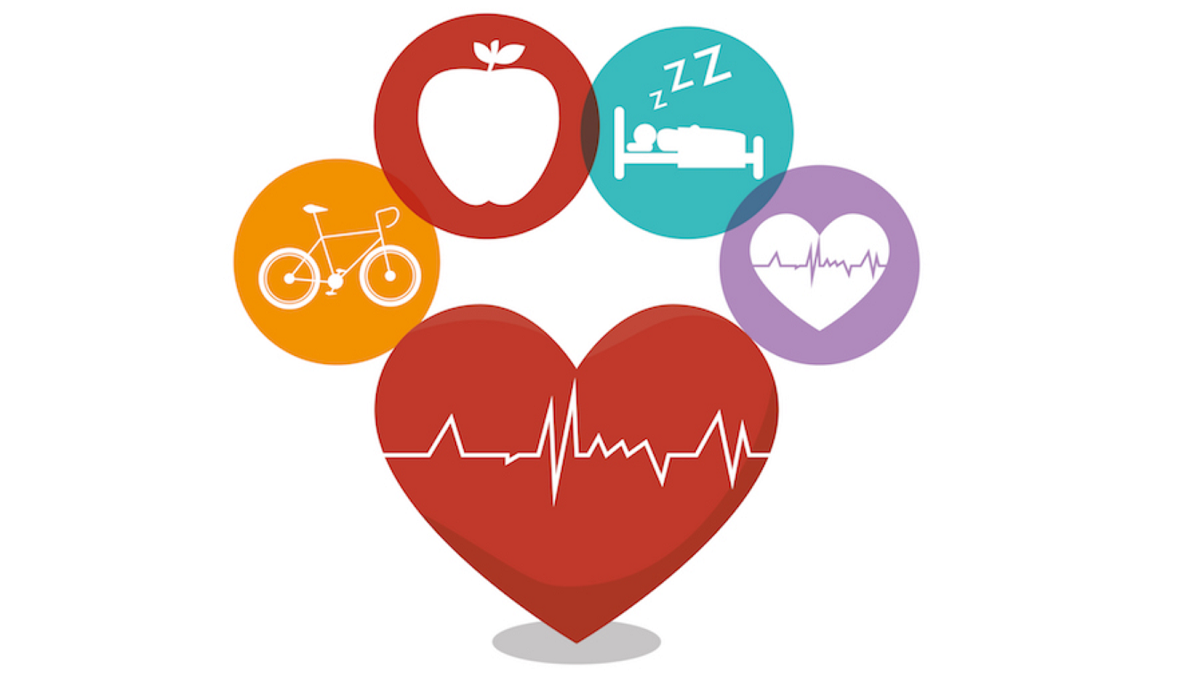 [Speaker Notes: EXPLAIN: This slide gives an overview of the full continuum of integration. Represented at one end of the continuum is completely separate (Siloed) behavioral health and primary care services, whereas at the other end is a model for seamlessly integrated care. In this module, you will focus on three distinct points along this continuum (American Hospital Association, 2014),2 contrasting the level of communication between disciplines, the level of shared record keeping, and the level of focus on the entire population through mechanisms such as universal behavioral health screening.  Truly integrated care reflects the provision of comprehensive primary care and behavioral health services provided in one site. 


REFERENCES:

1Heath, B., Wise Romero, P., & Reynolds K. A. (2013). A review and proposed standard framework for levels of integrated healthcare. Washington, DC: SAMHSA-HRSA Center for Integrated Health Solutions. 

2American Hospital Association. (2014, February). Integrating behavioral health across the continuum of care. Retrieved from http://www.hpoe.org/resources/hpoehretaha-guides/1588]
BW
Lifestyle medicine is a medical specialty that uses therapeutic lifestyle interventions as a primary modality to treat chronic conditions including, but not limited to, cardiovascular diseases, type 2 diabetes, and obesity.  

Lifestyle medicine certified clinicians are trained to apply evidence-based, whole-person, prescriptive lifestyle change to treat and, when used intensively, often reverse such conditions. 

Applying the six pillars of lifestyle medicine—a whole-food, plant-predominant eating pattern, physical activity, restorative sleep, stress management, avoidance of risky substances, and positive social connections—also provides effective prevention for these conditions.
What is Lifestyle Medicine?
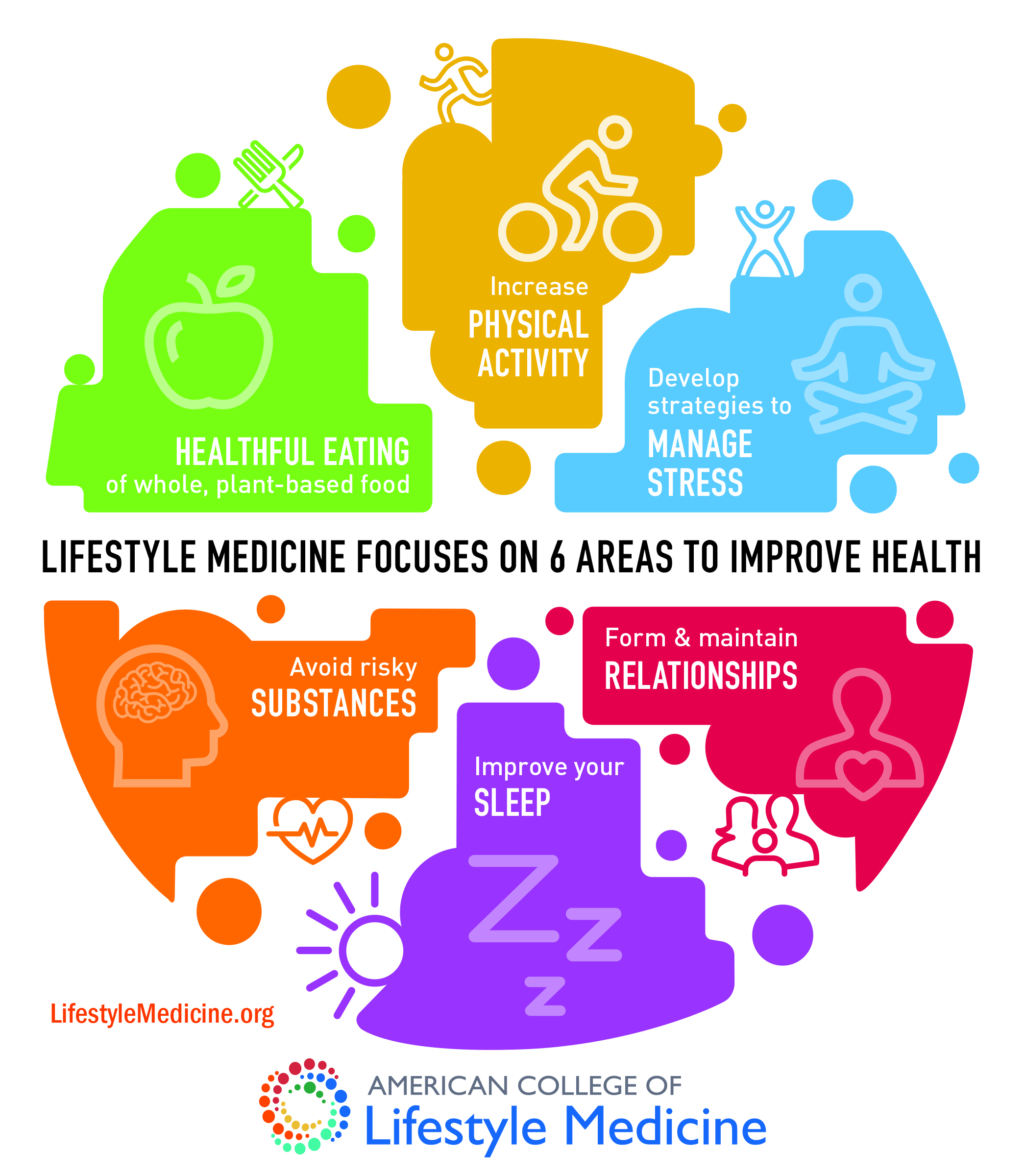 BW
Pillars of
Lifestyle Medicine
BW
Authoritative Approach vs. Shared-Decision Making Model
Managing Chronic Disease
First line treatment?
“There’s a pill for that”
Holistic and more conservative approach



Introducing myself as their new Primary Care Provider
Our patient population
Holistic Careas a PrimaryCare Physician
Lifestyle Modification
Physiology
Surgery
Prescription
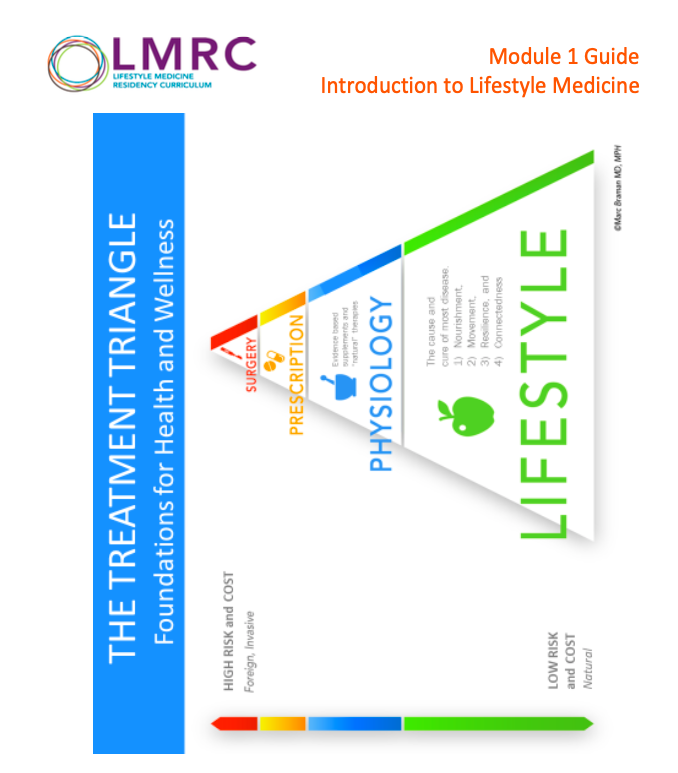 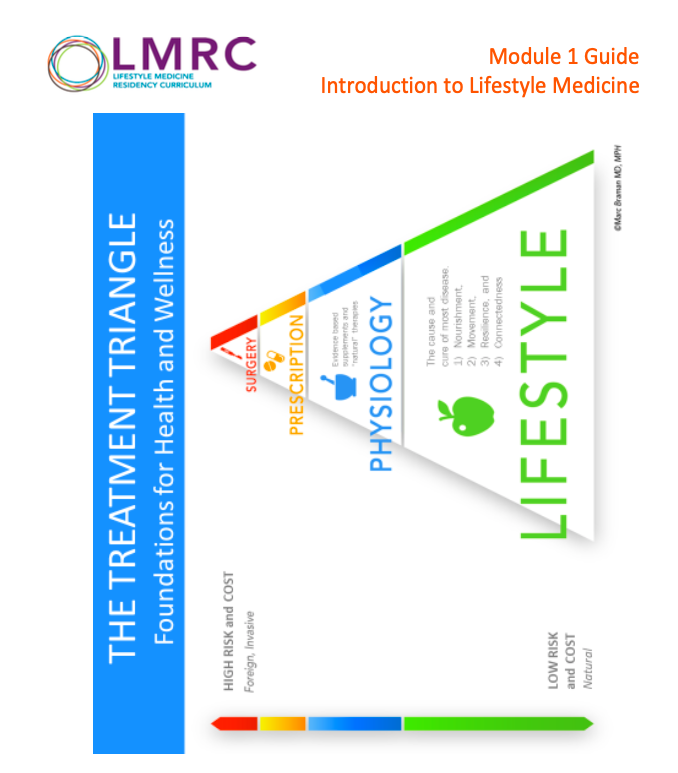 High Risk & Cost, Foreign, Invasive
Low Risk & Cost, Natural
[Speaker Notes: Shared-Decision Making Model, Late 1980s]
BW
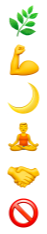 Chronic Disease
Diet, Exercise
Behavioral Health
Stress management, Sleep, Meaningful connections 
Routine Screening
Reducing substances
LifestyleMedicine for Primary Care Physicians
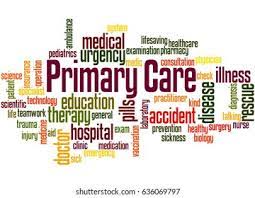 [Speaker Notes: HTN, DM, High Cholesterol, Obesity
30%
Healthcare Maintenance]
BW
Who does it benefit or apply to?
Why is it valuable from a LM perspective?
Multiple providers reinforcing lifestyle modification
Accountability to goals

 







Encourages maintenance
The value of IBH for PCPs
CM
Review health histories and support adherence to medical treatment plans
Provide health coaching 
Encourages breathing deeply, hydrating often, eating well, moving regularly, sleeping effectively, often laughing, making connections, & limiting substances
Screens for many MH conditions (Dep/Anx/SUD)
Provide short-term psychotherapy focusing on overall health 
Utilize Stages of Change & Motivational Interviewing
Engage in education and clarification
Reinforce messages from PCP and healthcare team
Lifestyle Medicine IBH Clinicians
CM
Consider bio/psycho/social factors that impact health. 
Use psychological science to promote health, prevent illness and improve health care systems.
Explore motivation and barriers to embracing health promotion and illness prevention. 
Examine patients’ health behavior and lifestyle choices.
Explore the factors that allow people to be healthy, recover from an illness or cope with a chronic condition.
Lifestyle Medicine IBH Clinicians
[Speaker Notes: EXPLAIN: This slide gives an overview of the full continuum of integration. Represented at one end of the continuum is completely separate (Siloed) behavioral health and primary care services, whereas at the other end is a model for seamlessly integrated care. In this module, you will focus on three distinct points along this continuum (American Hospital Association, 2014),2 contrasting the level of communication between disciplines, the level of shared record keeping, and the level of focus on the entire population through mechanisms such as universal behavioral health screening.  Truly integrated care reflects the provision of comprehensive primary care and behavioral health services provided in one site. 


REFERENCES:

1Heath, B., Wise Romero, P., & Reynolds K. A. (2013). A review and proposed standard framework for levels of integrated healthcare. Washington, DC: SAMHSA-HRSA Center for Integrated Health Solutions. 

2American Hospital Association. (2014, February). Integrating behavioral health across the continuum of care. Retrieved from http://www.hpoe.org/resources/hpoehretaha-guides/1588]
CM
Lifestyle MedicineAssessment & Intervention: The 5 A’s
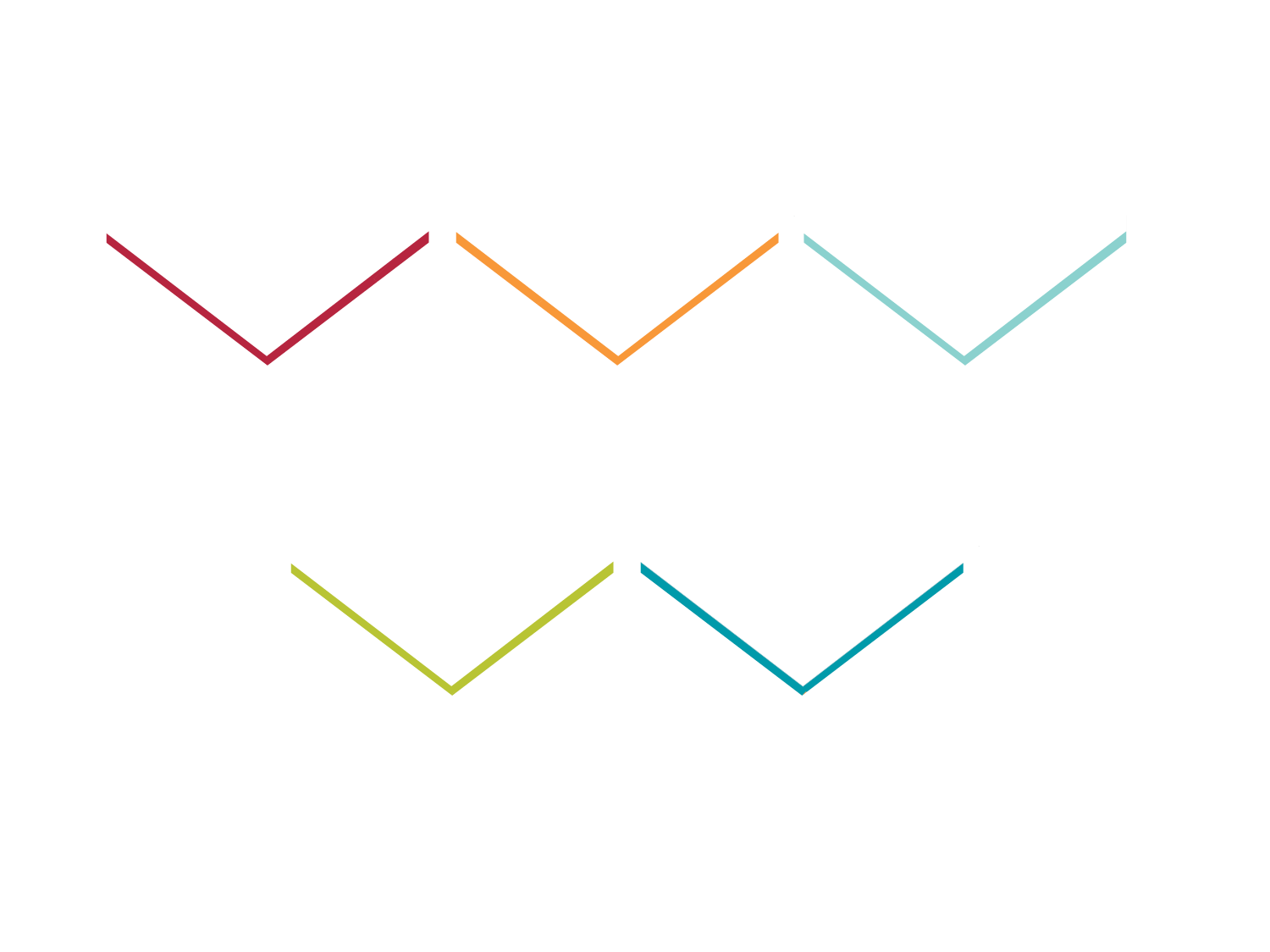 ASSESS
ADVISE
AGREE
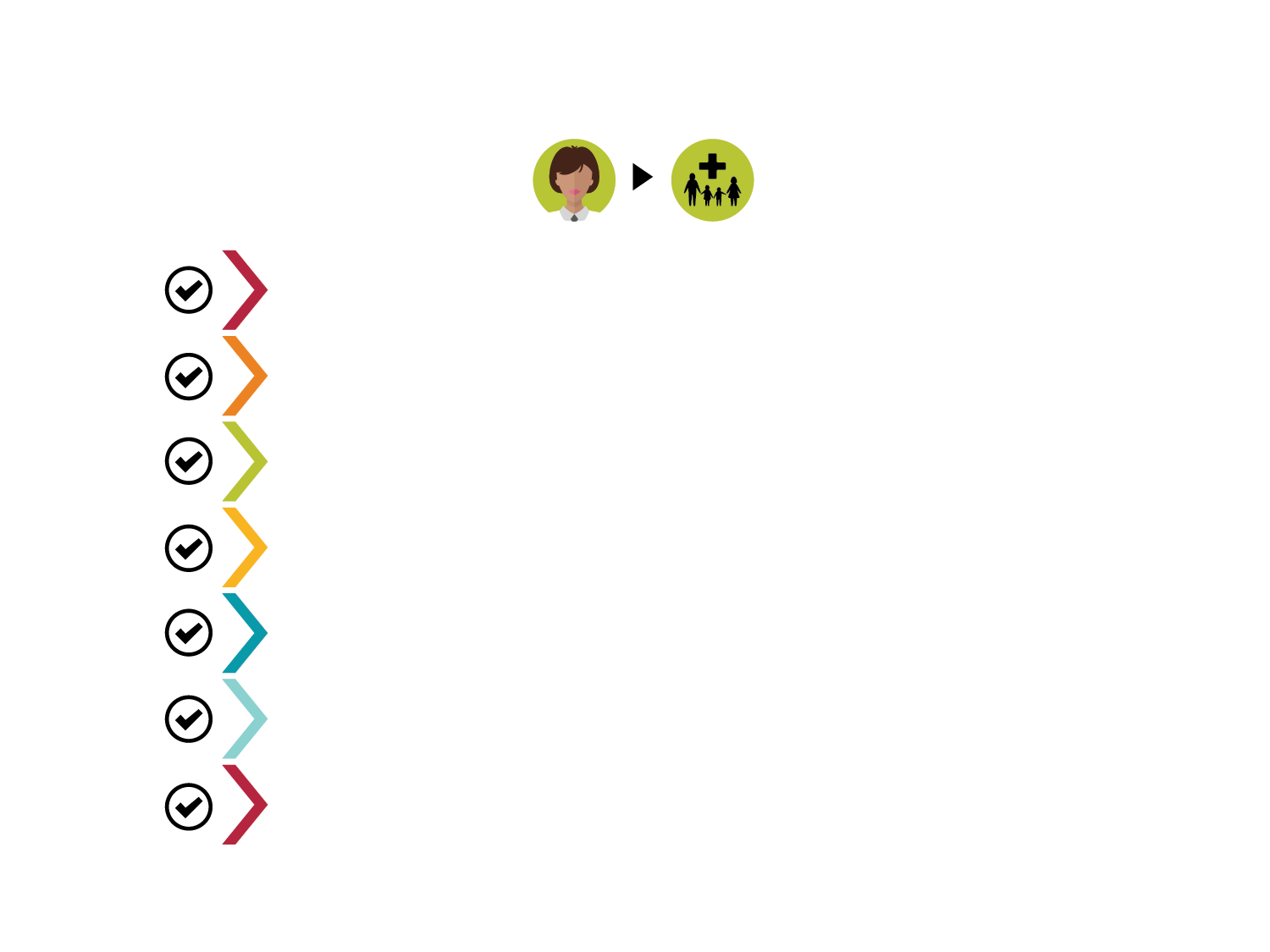 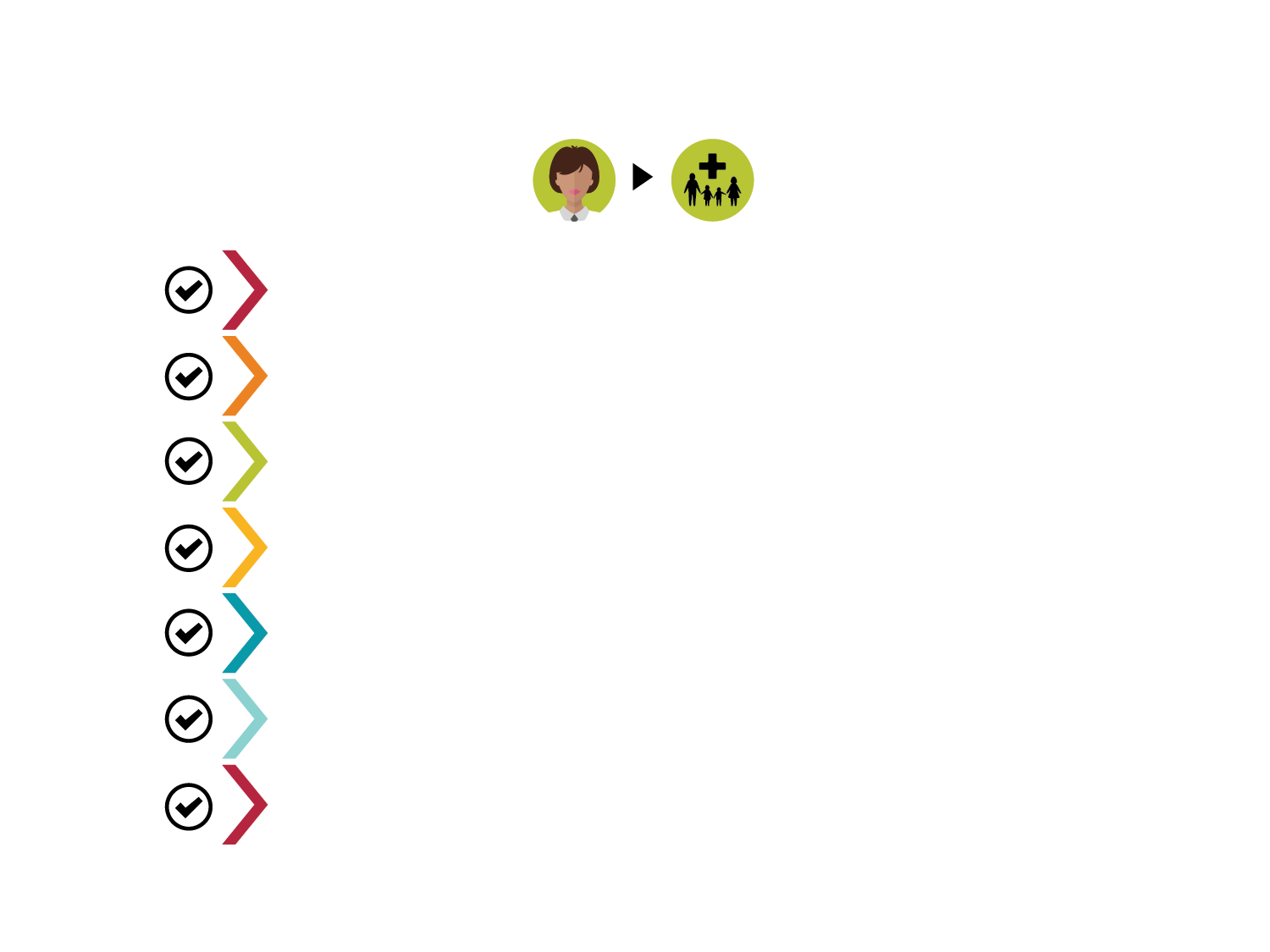 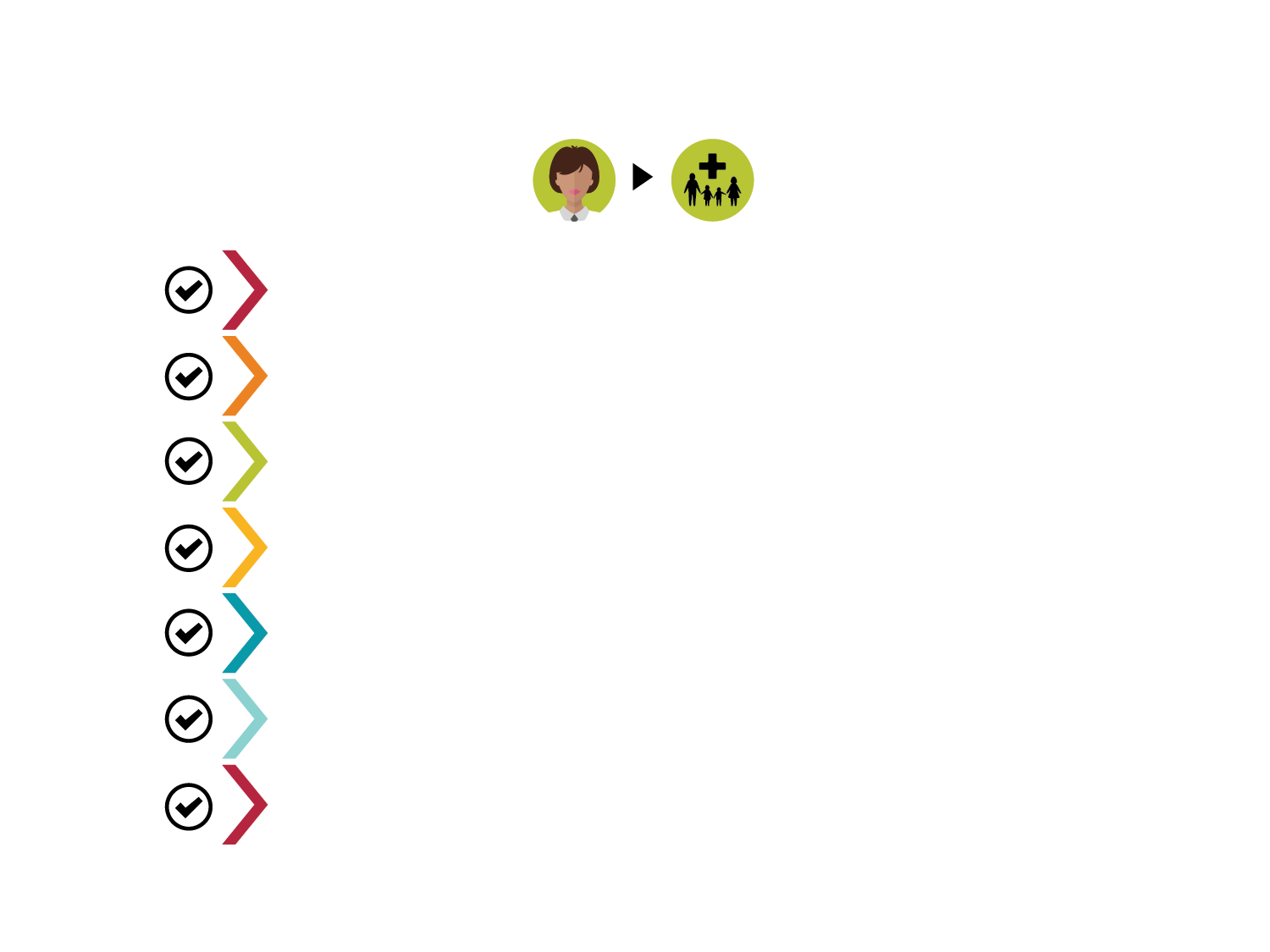 Assess physical symptoms, emotions, thoughts, behaviors, sociocultural factors, risks, attitudes, and preferences
Discuss intervention options and expected outcomes given presenting symptoms, strengths, and circumstances
After patient chooses course of action, psychologist and patient agree on goals
ASSIST
ARRANGE
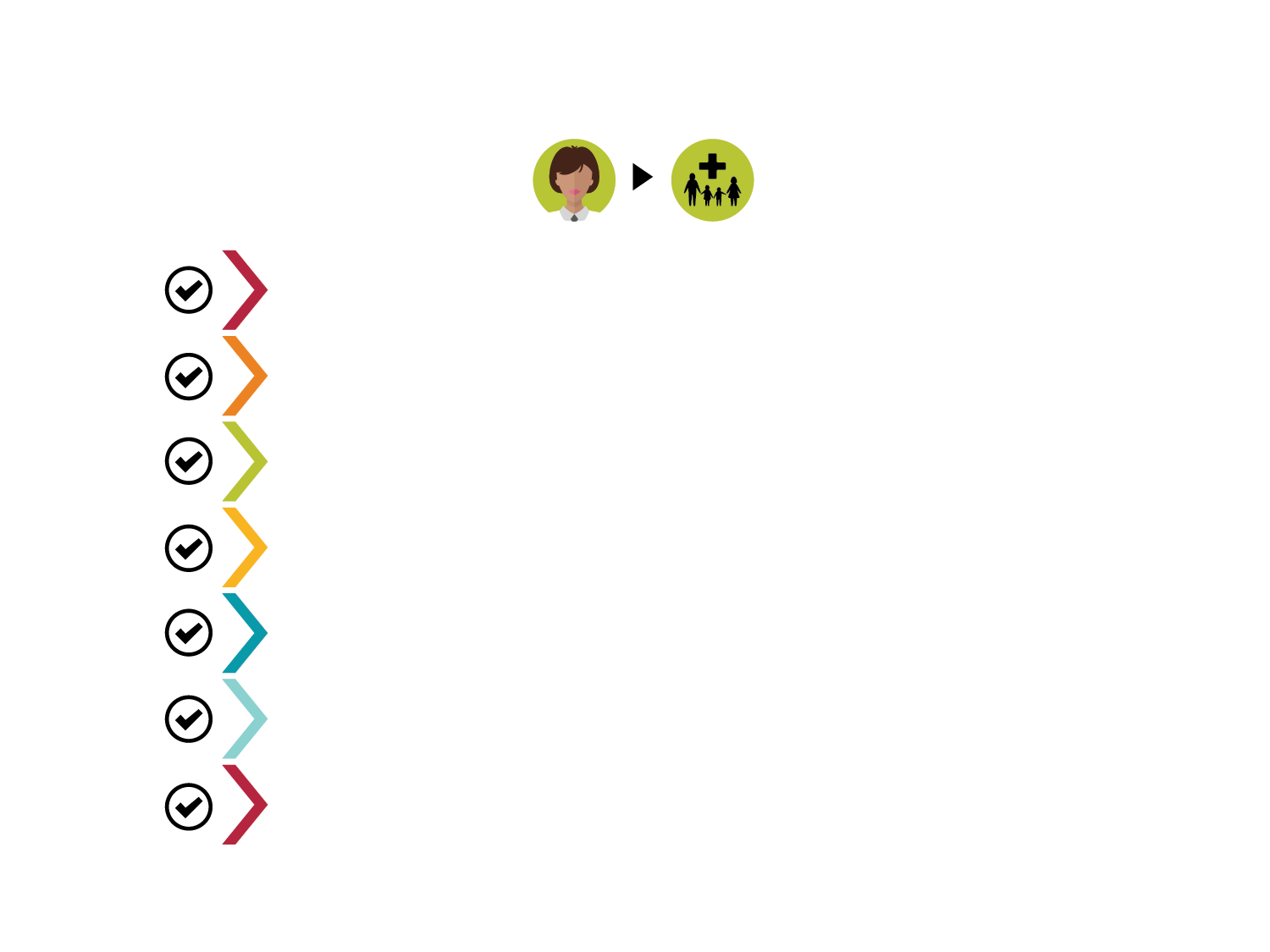 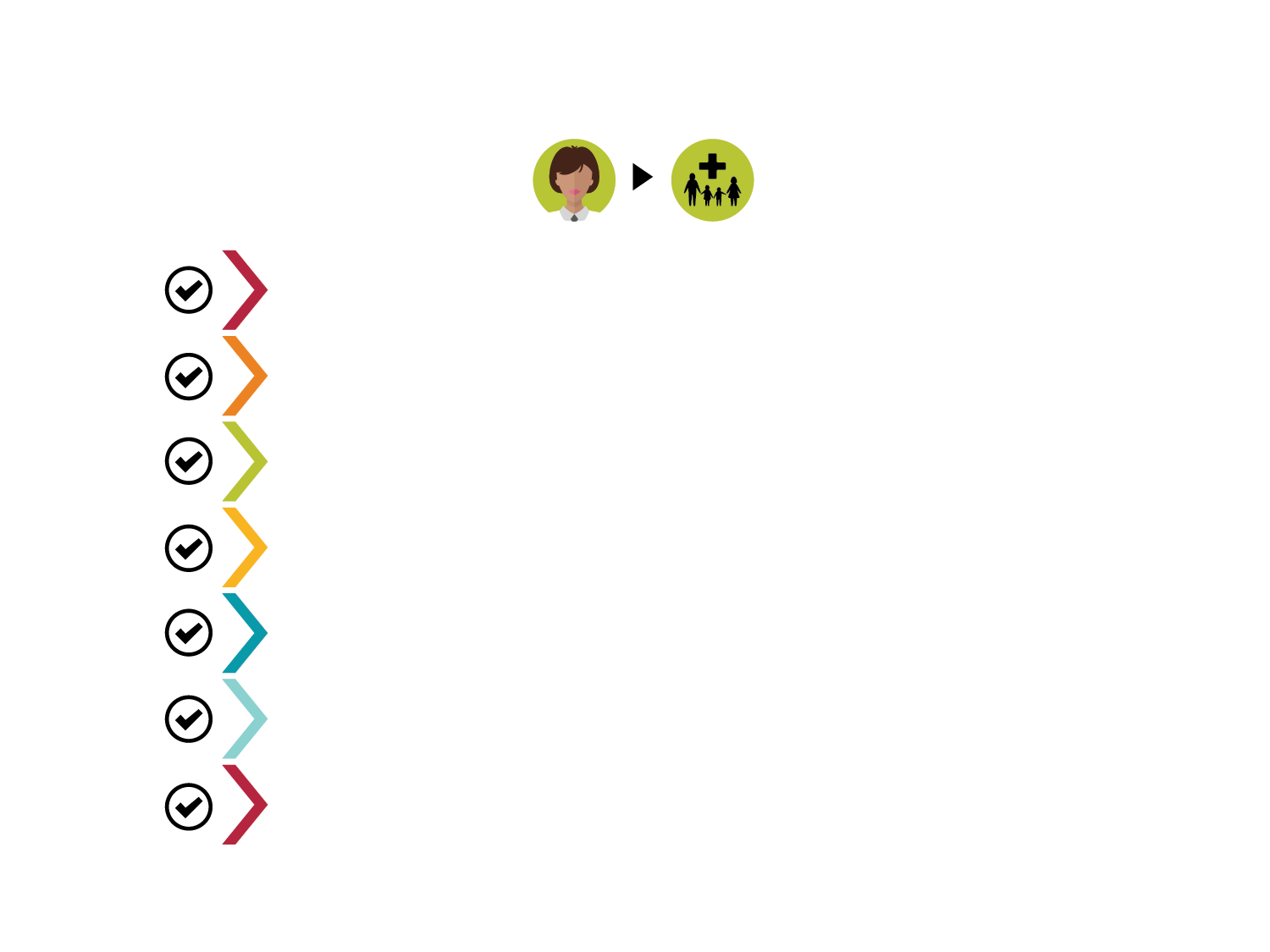 Help patient develop new skills, problem solve, and overcome barriers
Establish follow-up plans (e.g., future visit, phone call, referral)
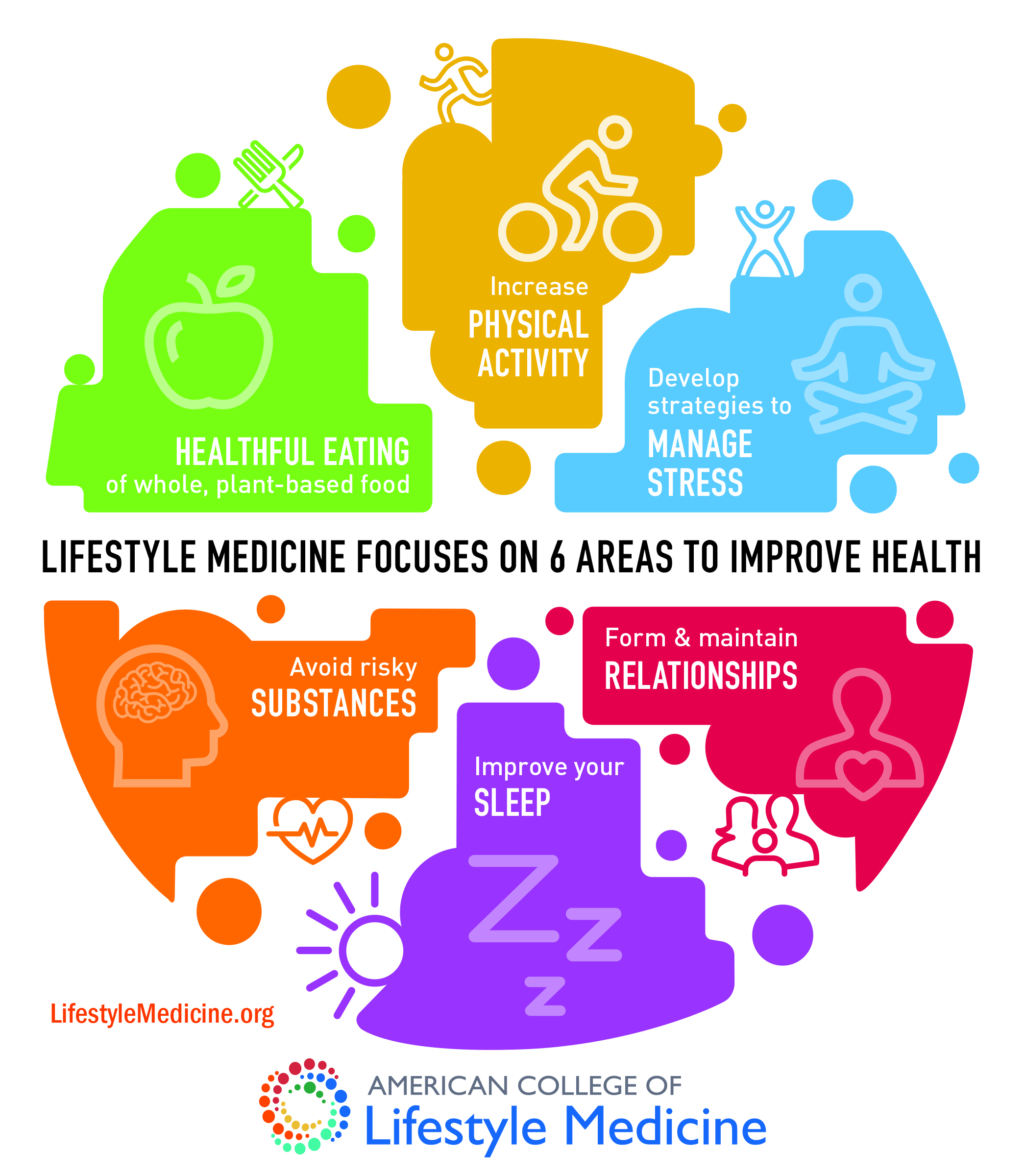 CM
CM
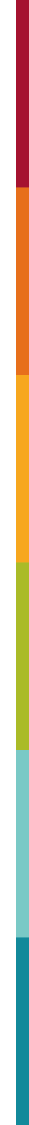 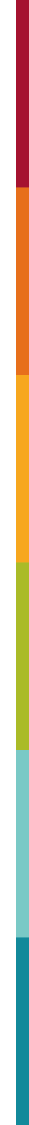 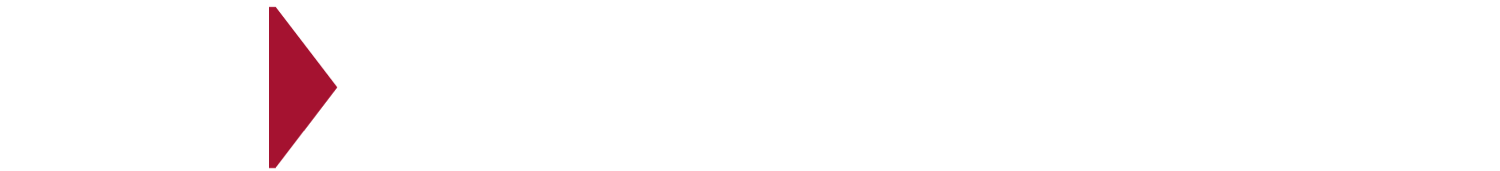 Diet
Lifestyle Medicine
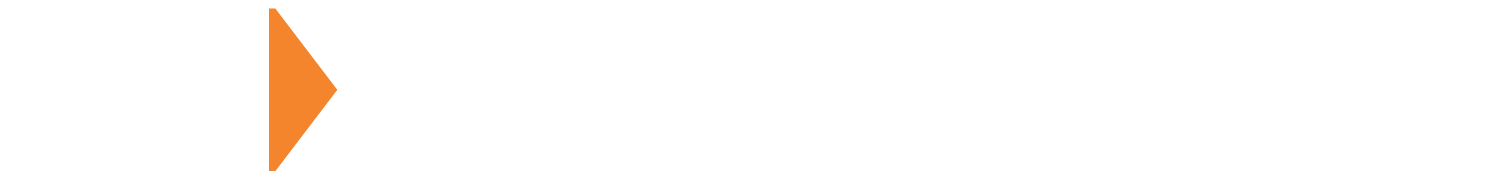 Exercise & Movement
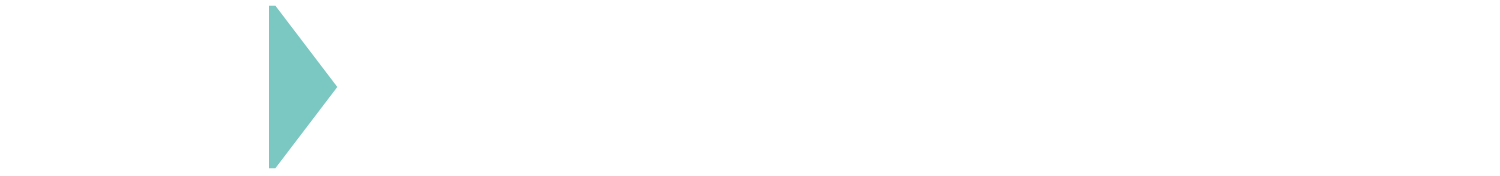 Sleep
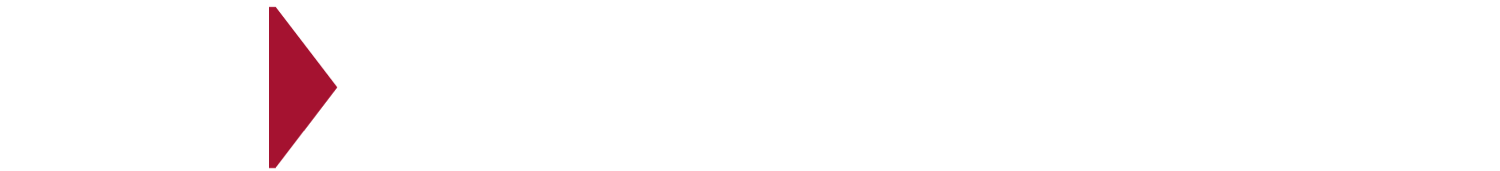 Stress
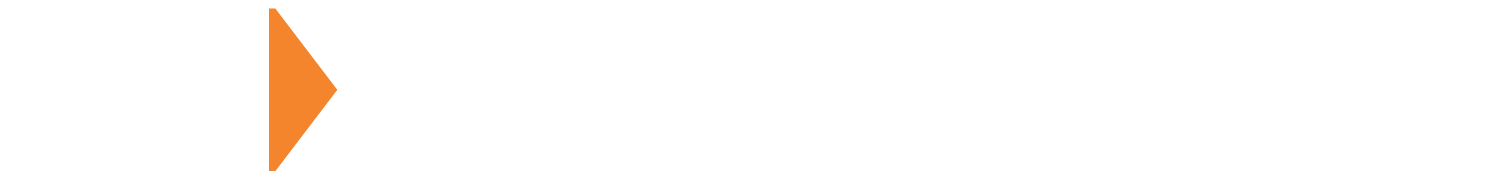 Connections
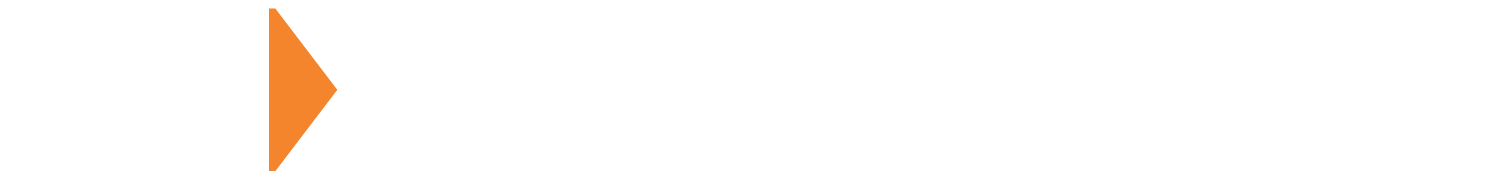 Reducing substances
BW & CM
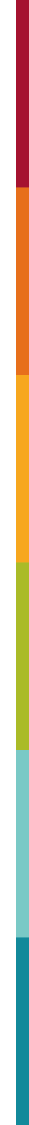 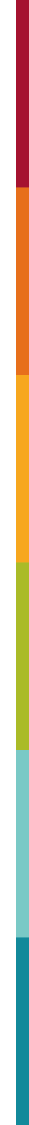 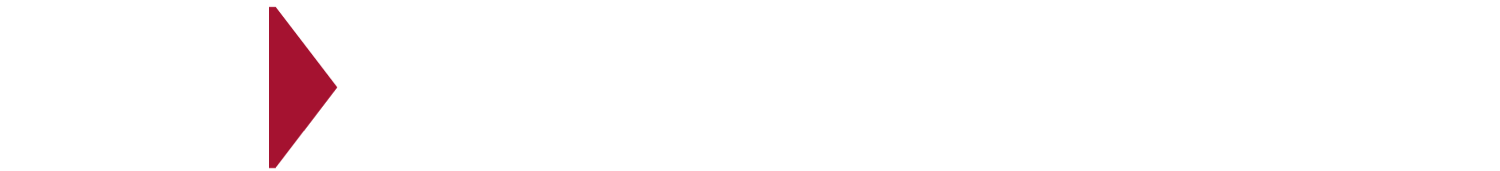 Diet: 
Whole food plant-based diets
Eating fresher and less processed
Lifestyle Medicine
[Speaker Notes: Patient e.g. KS, new onset DM A1c 11.0]
BW & CM
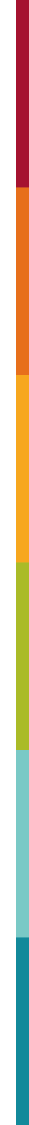 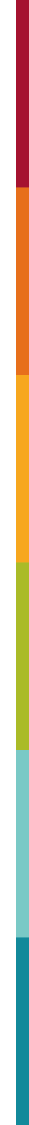 Lifestyle Medicine
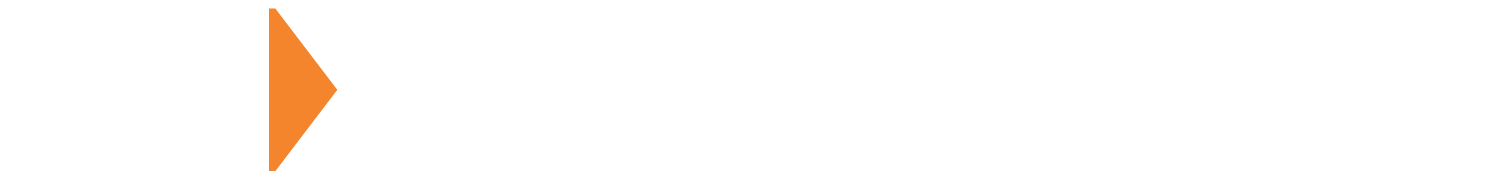 Exercise & Movement: 
150 minutes of moderate or 75 minutes vigorous
Reduce sedentary periods
[Speaker Notes: Patient e.g. TAD, chronic LBP, poor posture, ESRD on HD, improvement s/p stretching]
BW & CM
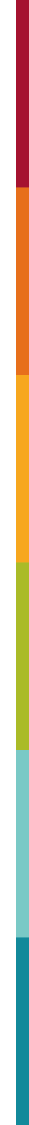 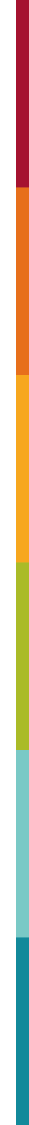 Lifestyle Medicine
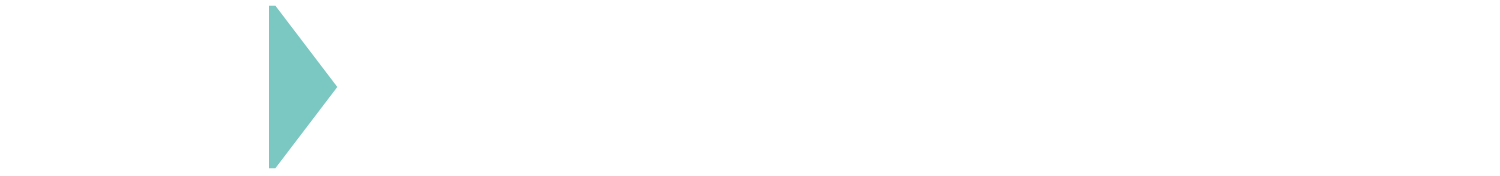 Sleep:
7 hours or more
Optimizing the best sleep, they can get
[Speaker Notes: Patient e.g. JPS, anxiety, poor sleep hygiene]
BW & CM
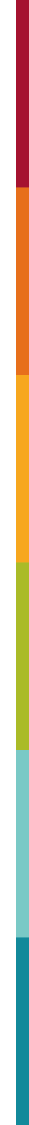 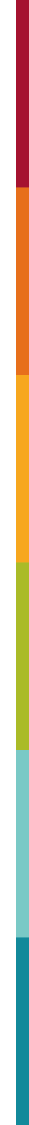 Lifestyle Medicine
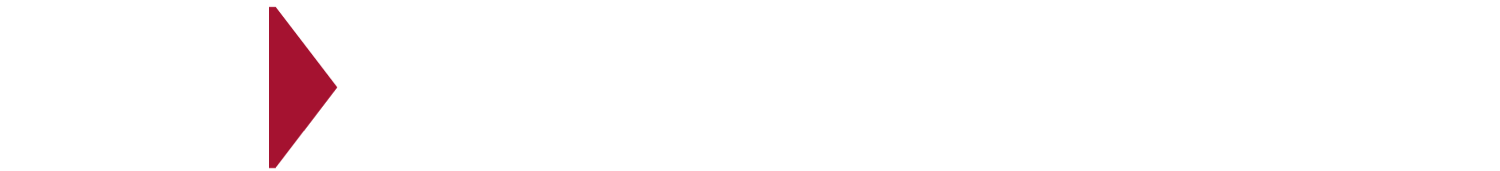 Stress:
Increasing stress management and coping skills
Practicing mindfulness, gratitude and having a meaning full life
[Speaker Notes: Patient e.g. SP, homeless, abusive relationship, reunited with children, deep breathing/product vs process goals, positive focus]
BW & CM
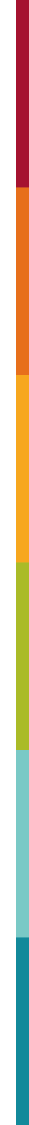 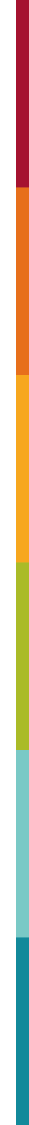 Lifestyle Medicine
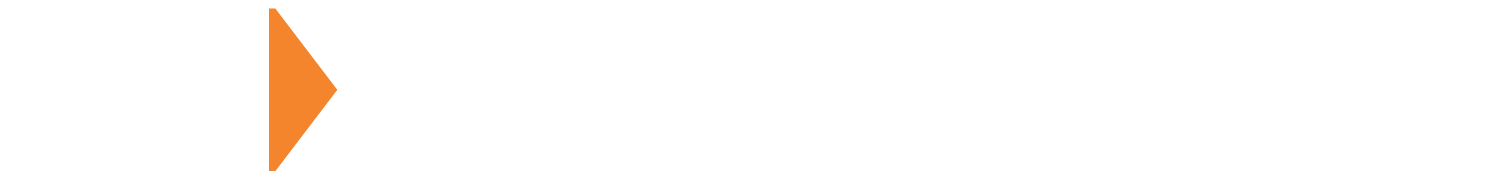 Connections
Ourselves, family, friends
Pets, nature, and perhaps the spirit
[Speaker Notes: Patient e.g. ??, unprovoked DVT, little movement and poor engagement with parents]
BW & CM
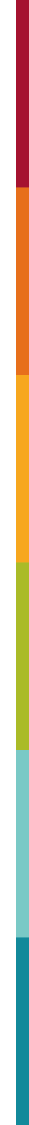 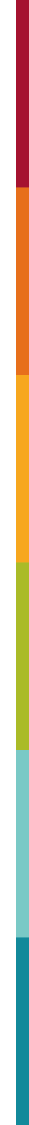 Lifestyle Medicine
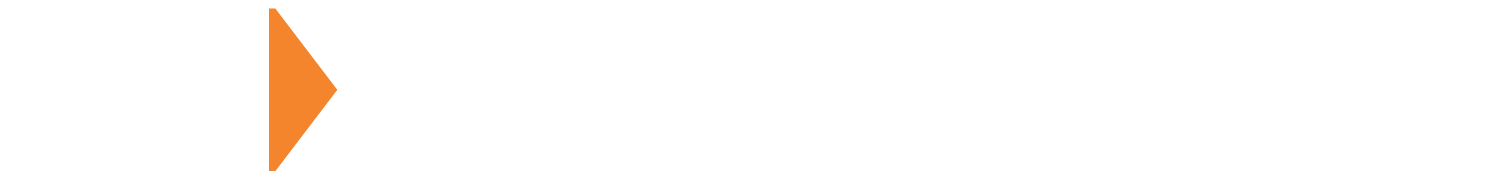 Reducing substances 
Sugar, caffeine, and nicotine 
Alcohol and other drugs
[Speaker Notes: Patient e.g. MM, reducing caffeine intake to improve BP]
Anxiety:  
Stress Management: breathing, gratitude, positive self-talk, avoiding the avoiding etc.
Sleep: Hygiene strategies, can’t will yourself to sleep
Exercise: Regular movement as tolerated
Diet: Avoid caffeine, sugar, and other activating food; hydrate well
Connections: Utilize relationships with others, pets, and themselves to cope effectively
Substances: little to no alcohol or other drugs
LM Interventions for BH
22
Depression:  
Exercise: Cardio has an anti-depressant quality 
Stress Management: Leverage previous strengths and success to deal with depression
Sleep: Avoid hyper/hypersomnia  
Diet: Healthy eating, especially protein and limiting comfort foods; Hydrating well
Connections: Utilize relationships with others, pets, and themselves to reduce isolation 
Substances: Alcohol makes depression worse and disrupts healthy sleep
LM Interventions for BH
23
Bipolar:  
Sleep: Consistent sleep hygiene 
Stress Management: Coping skills, managing impulsivity, rating energy level and mood regularly, taking medications even if they seem unnecessary
Exercise: Regular movement for stress management and burning off excessive energy 
Diet: Hydrate and eat well while avoiding excesses
Connections: Utilize relationships for grounding and notice if moods shift 
Substances: 50% of individuals self-medicate; little to none is recommended
LM Interventions for BH
24
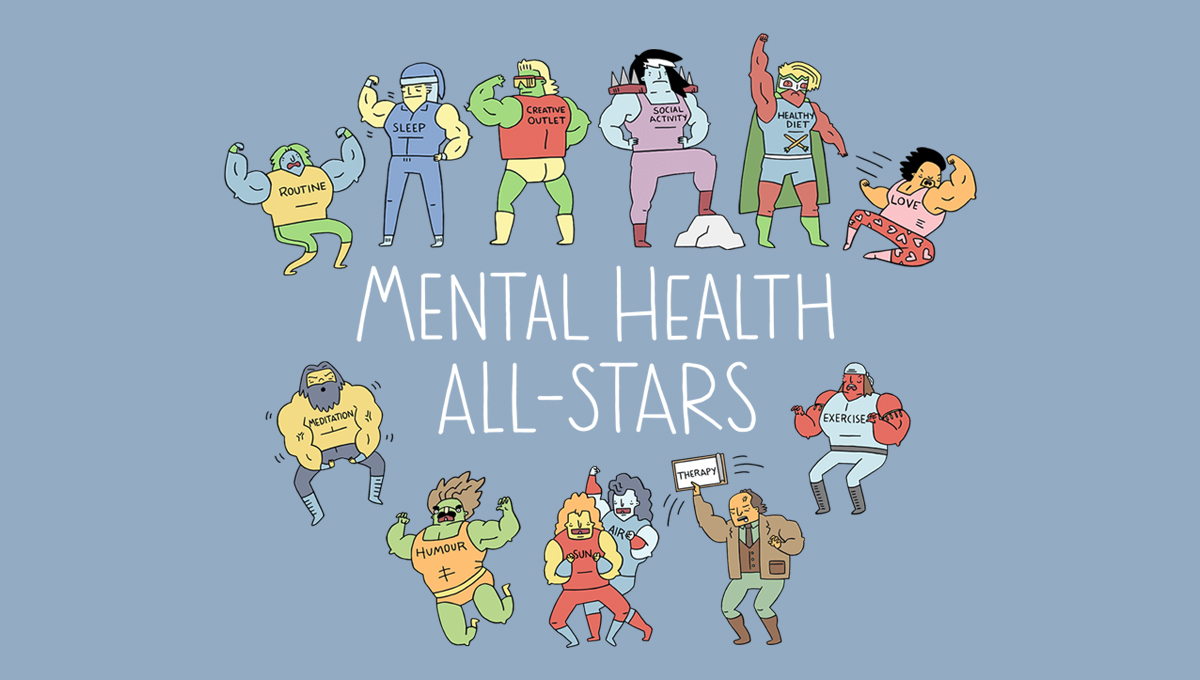 CM
25
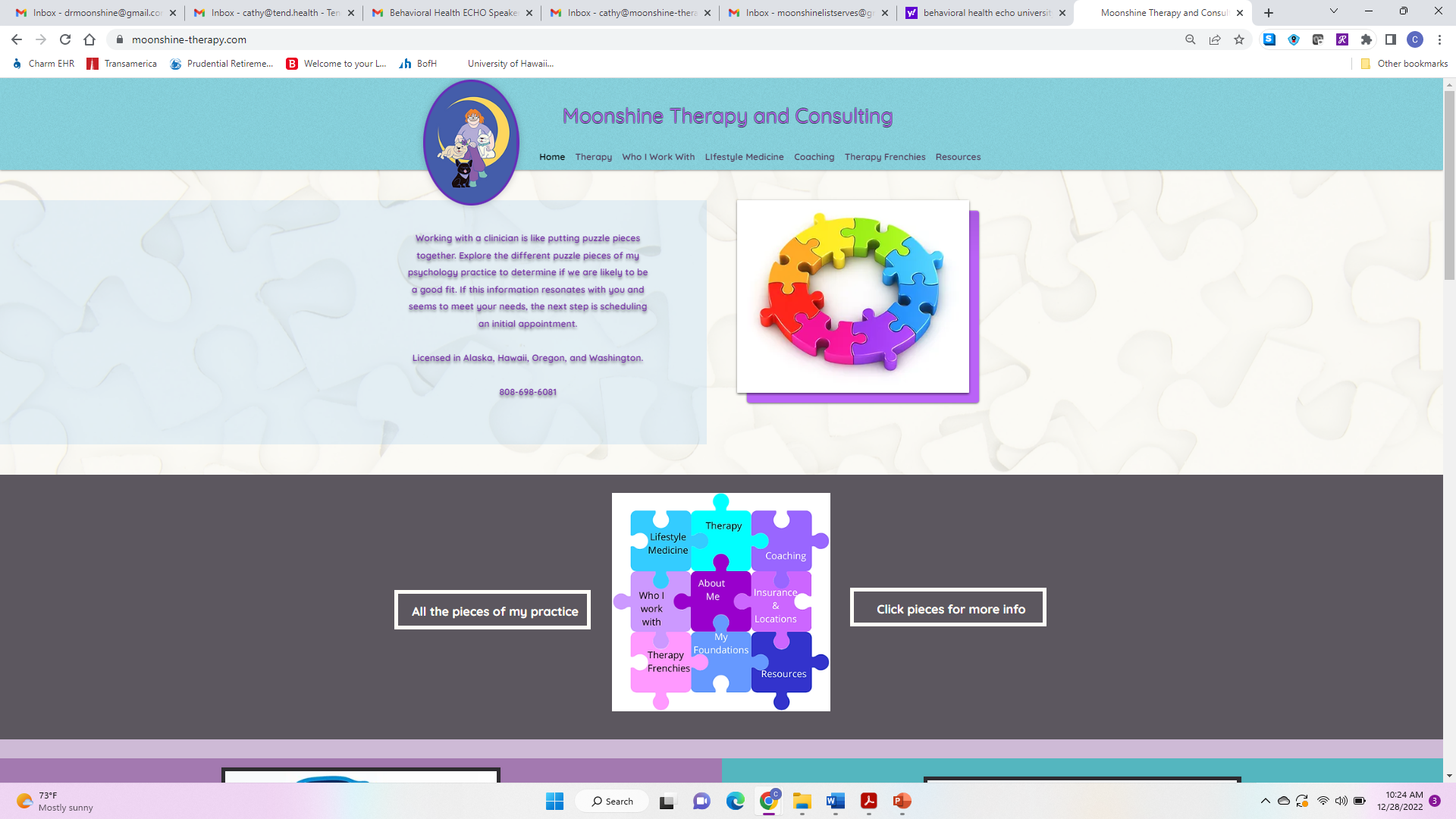 My Private Practice:
moonshine-therapy.com
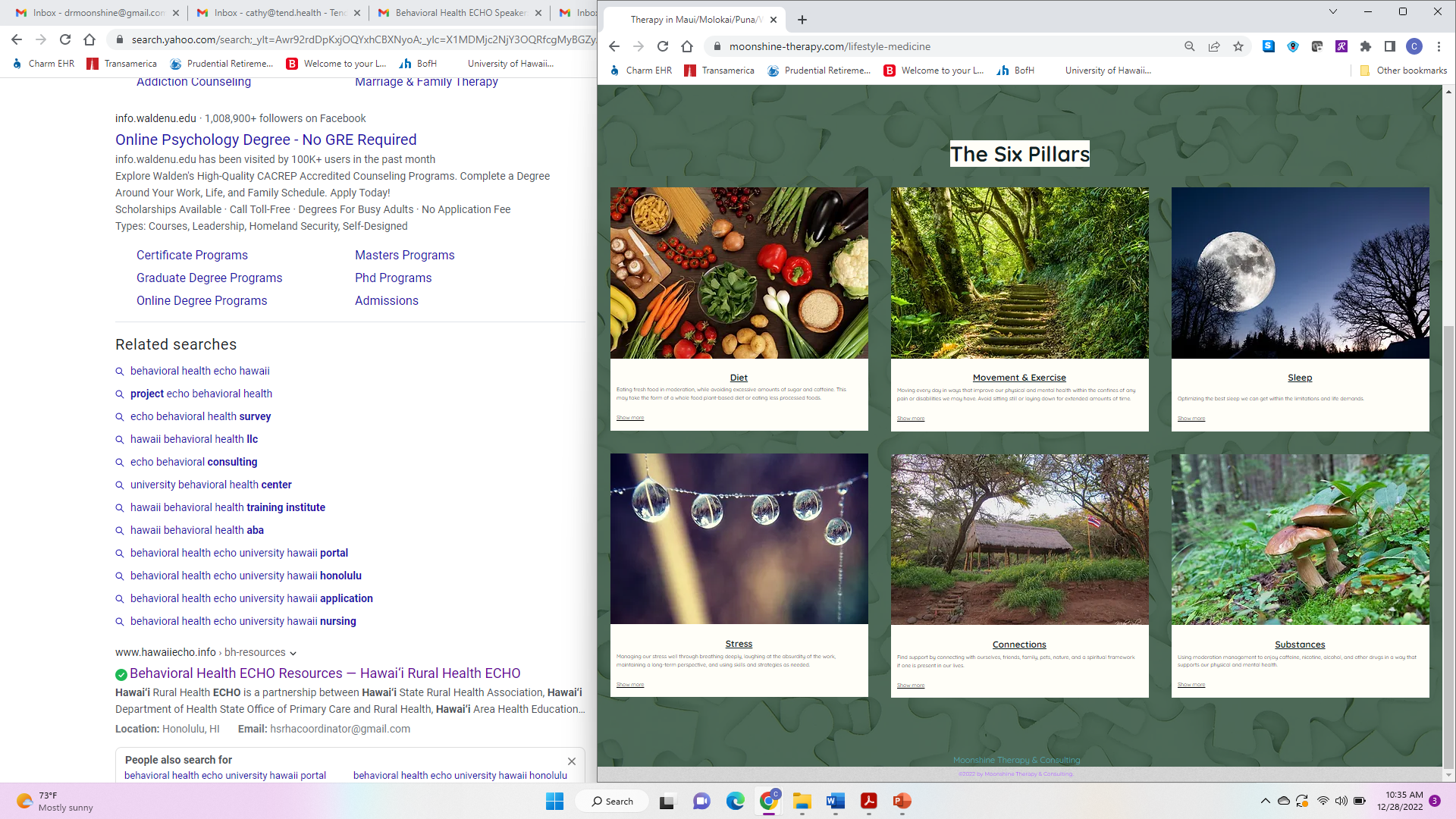 moonshinephd@gmail.com